S M Ė L I O 

L  A  B  O  R  A  T  O  R  I  J  A
Parengė:
L/d „Pušaitė“
Mokytoja Laima Dumbrauskienė
Atlikdami įvairius bandymus su smėliu suvokė smėlio materialumą ir jam būdingas savybes, pvz.: birumas, nevientisumas, sužinojo kur ir kam naudojamas smėlis. Piešė, rašė ant smėlio.
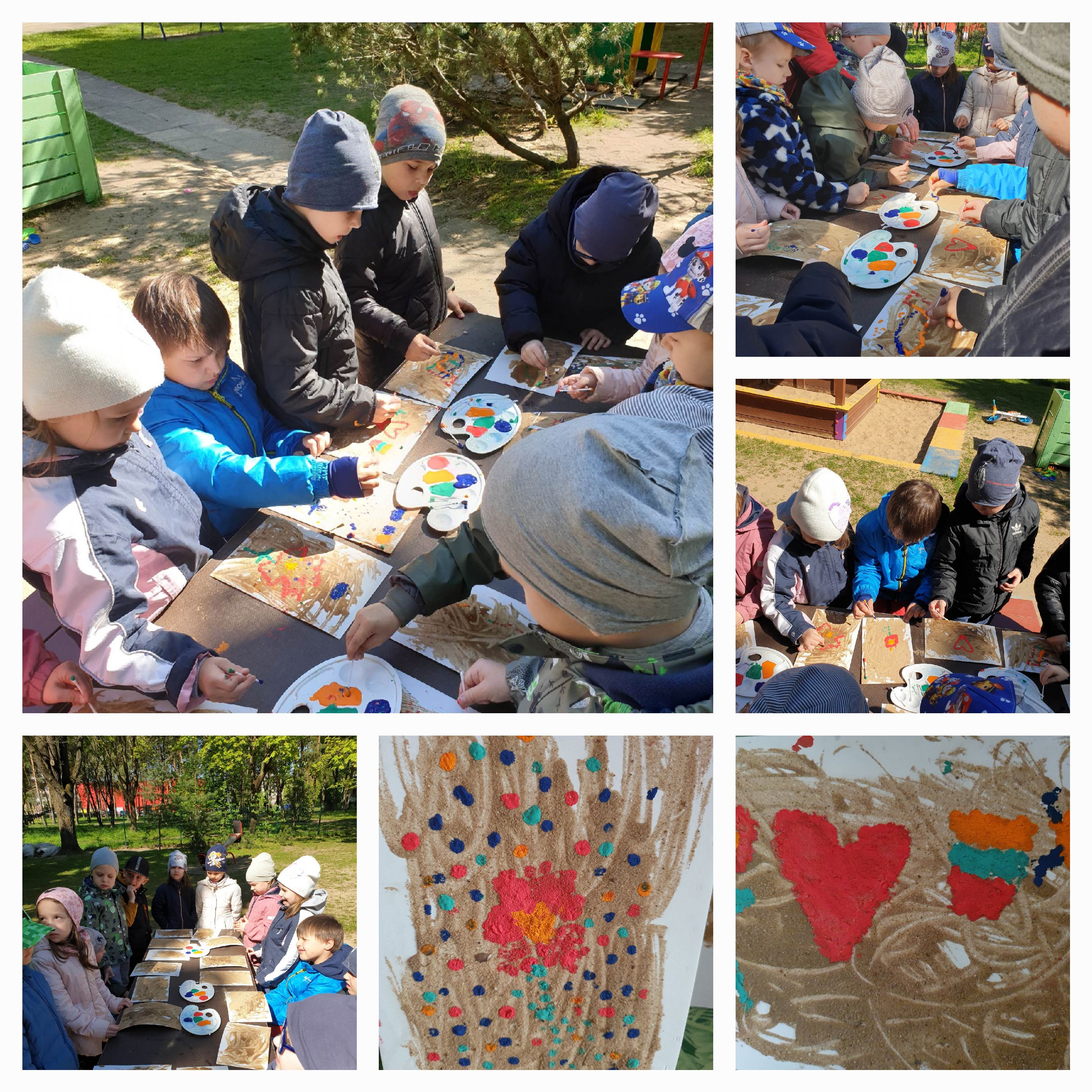 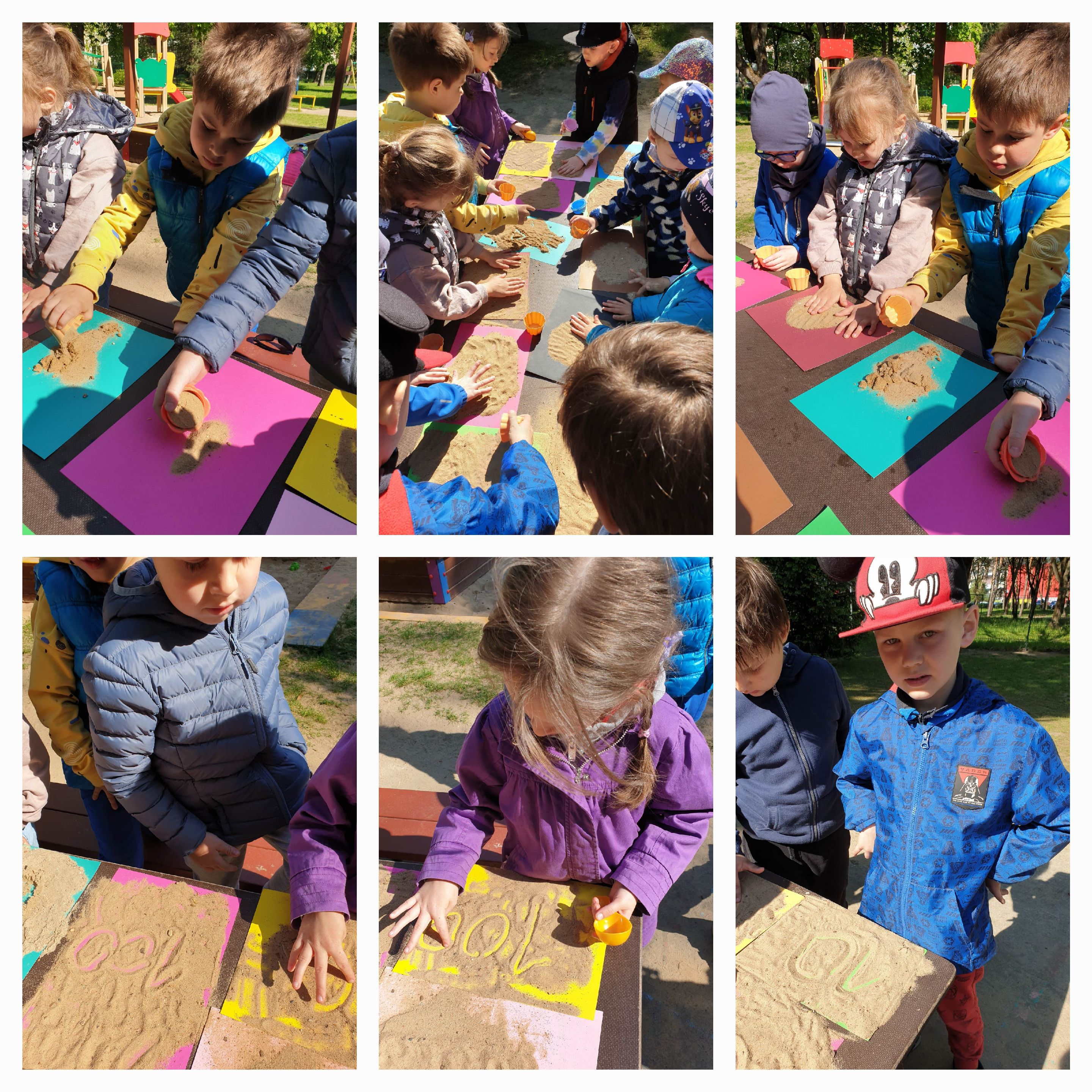 Plėtojo savo žinias apie procesus, vykstančius gamtoje – smėlio audra, krioklio susidarymas ir t.t.
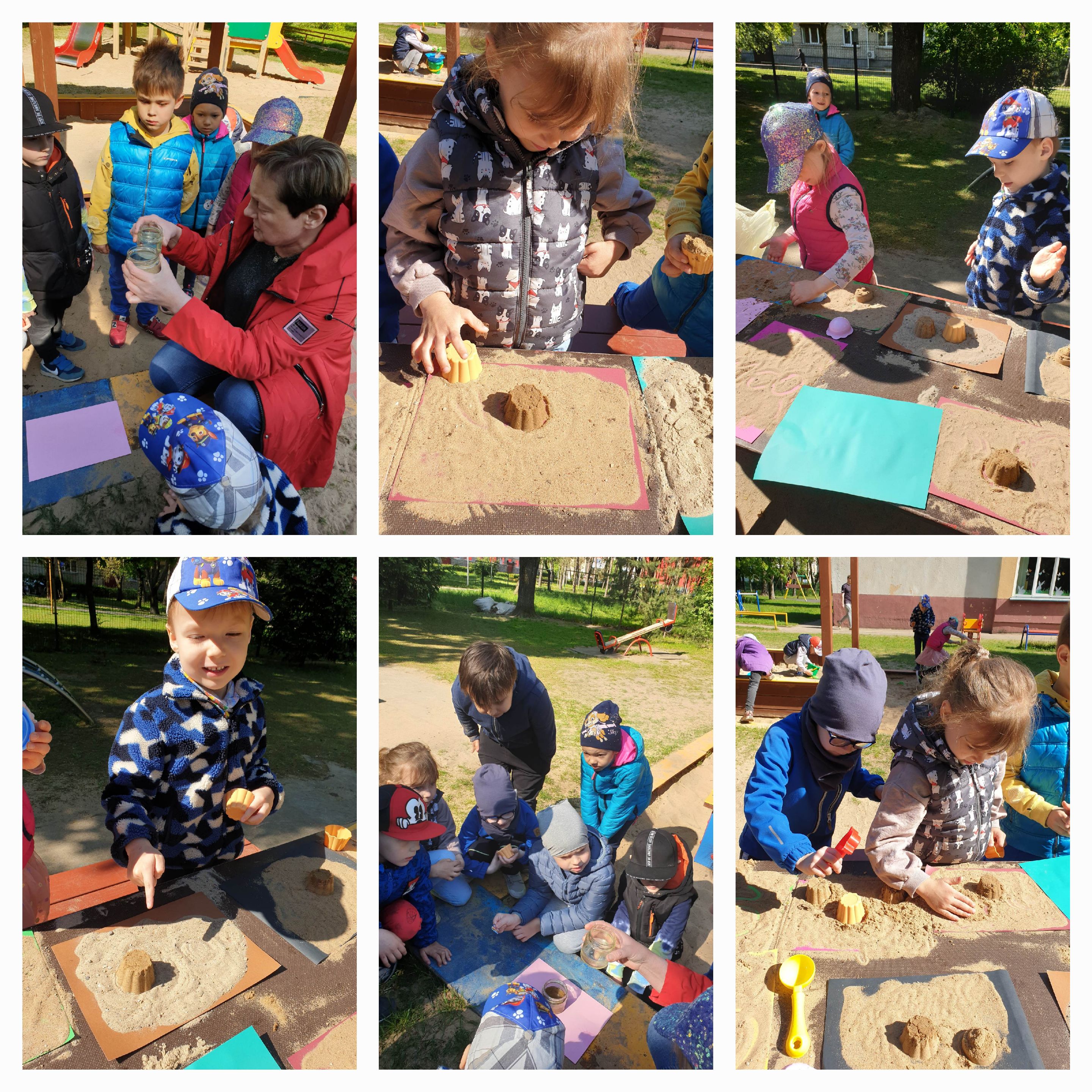 Žaisdami žaidimus su smėliu lavino vaizduotę ir kūrybiškumą, kūrė erdvinius kūrinius: kepė pyragus, statė miestus, tvirtoves.
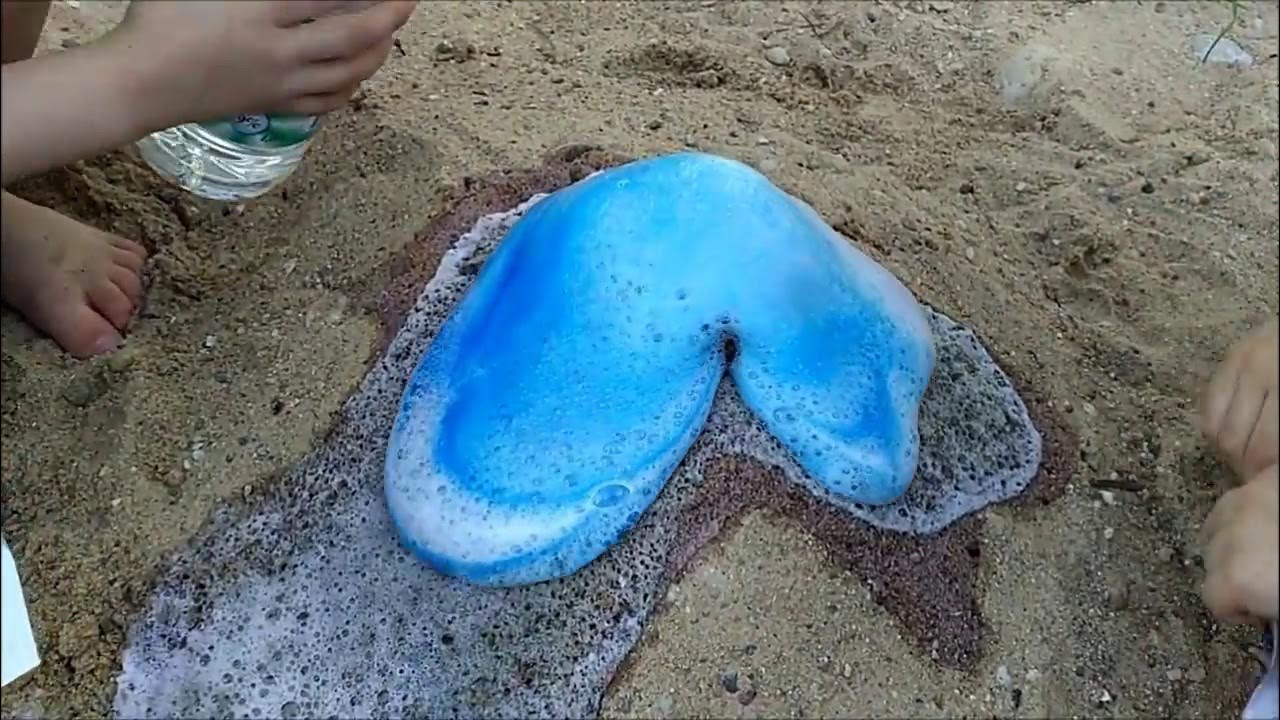 TYRINĖDAMI, PIEŠDAMI ANT SMĖLIO IR ŽAISDAMI VAIKAI DOMĖJOSI IR IŠSIAIŠKIMO GYVOSIOS IR NEGYVOSIOS GAMTOS REIŠKINIŲ ĮTAKĄ ŽMOGAUS GYVENIMO KOKYBEI.